Scheduling Heterogeneous Multi-Cores through Performance Impact Estimation (PIE)
Aamer Jaleel, 
Paolo Narvaez,
 Joel Emer
Kenzo Van Craeynest,
 Lieven Eeckhout
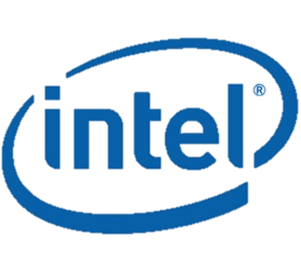 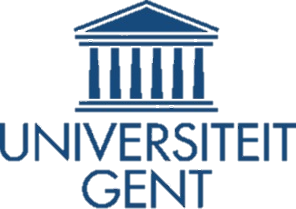 ISCA 2012 presentation - June 11th 2012
[Speaker Notes: MI]
Single-ISA heterogeneous multi-cores
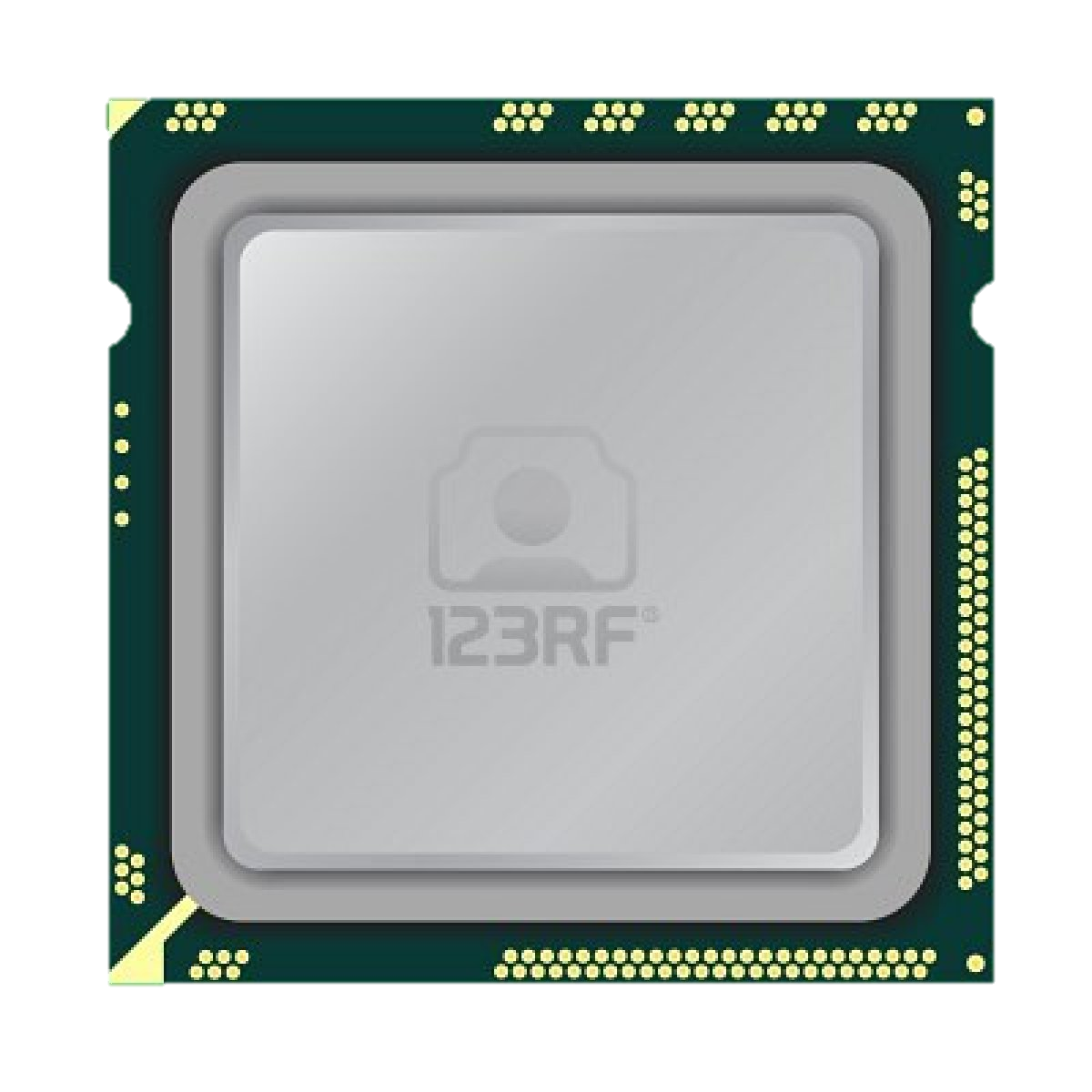 Multiple core types
representing different power/performance trade-offs
Well-established power benefits [Kumar et al. MICRO’03, ISCA’04]
Big.LITTLE and Kal-El
big high-performance cores
B
B
B
…
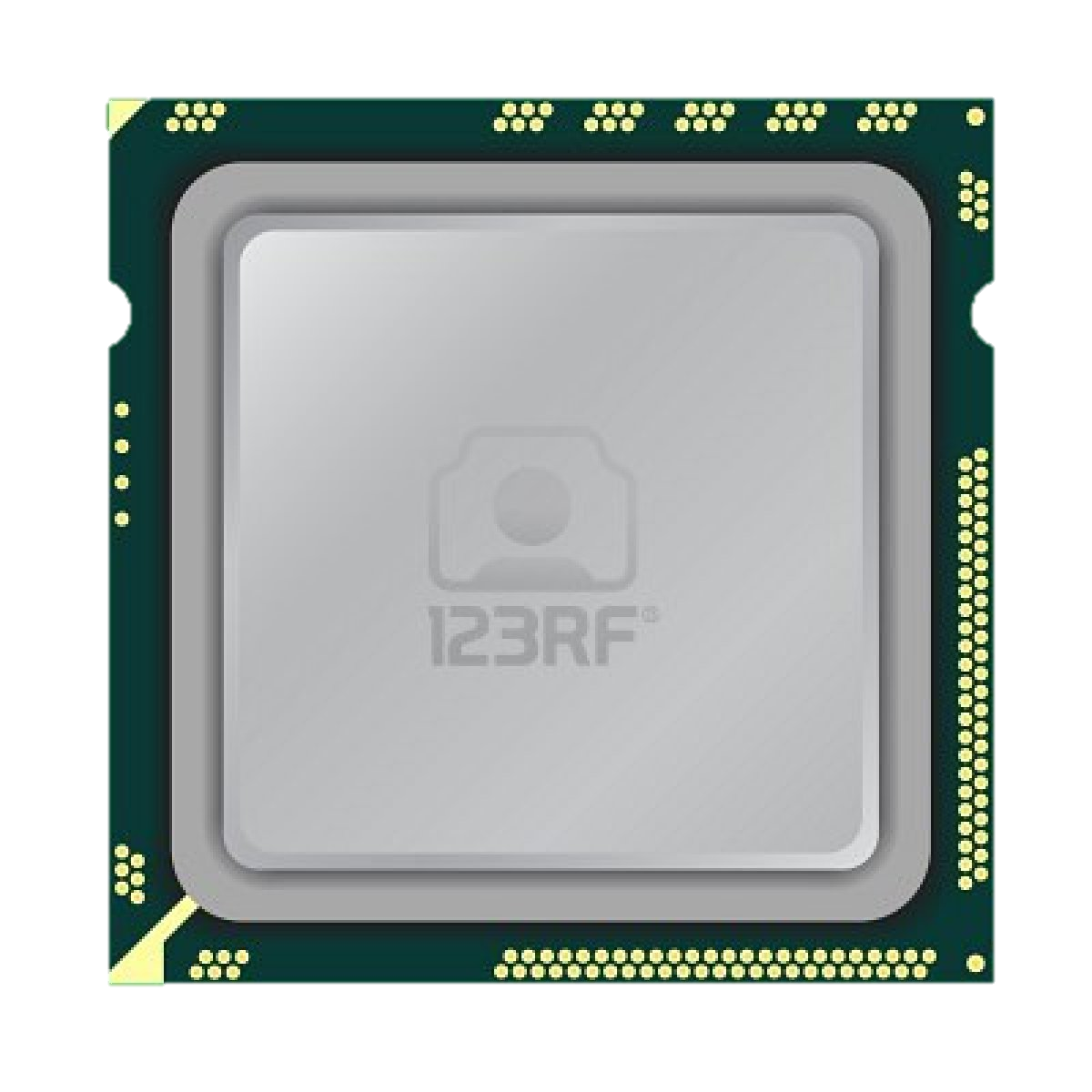 small power-efficient cores
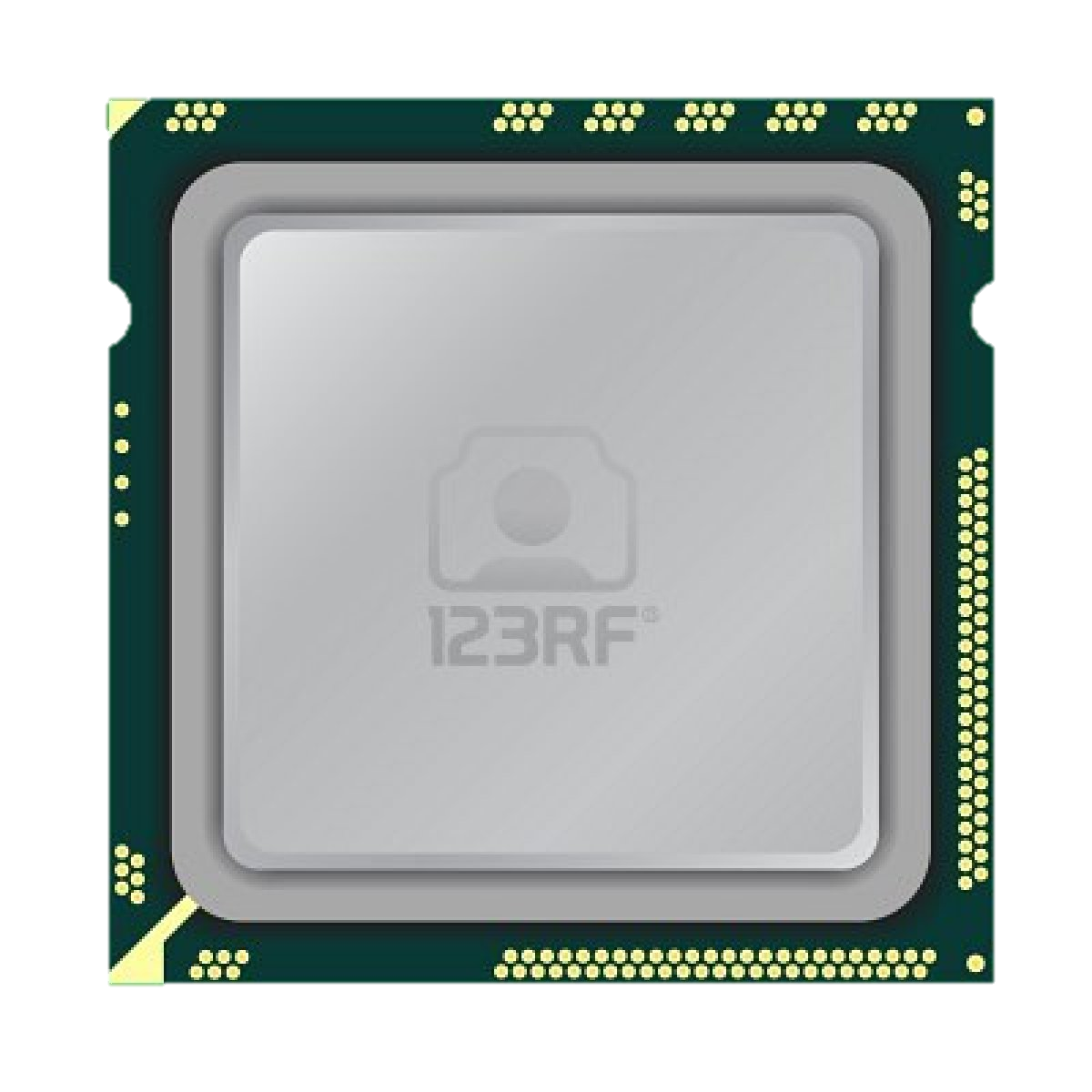 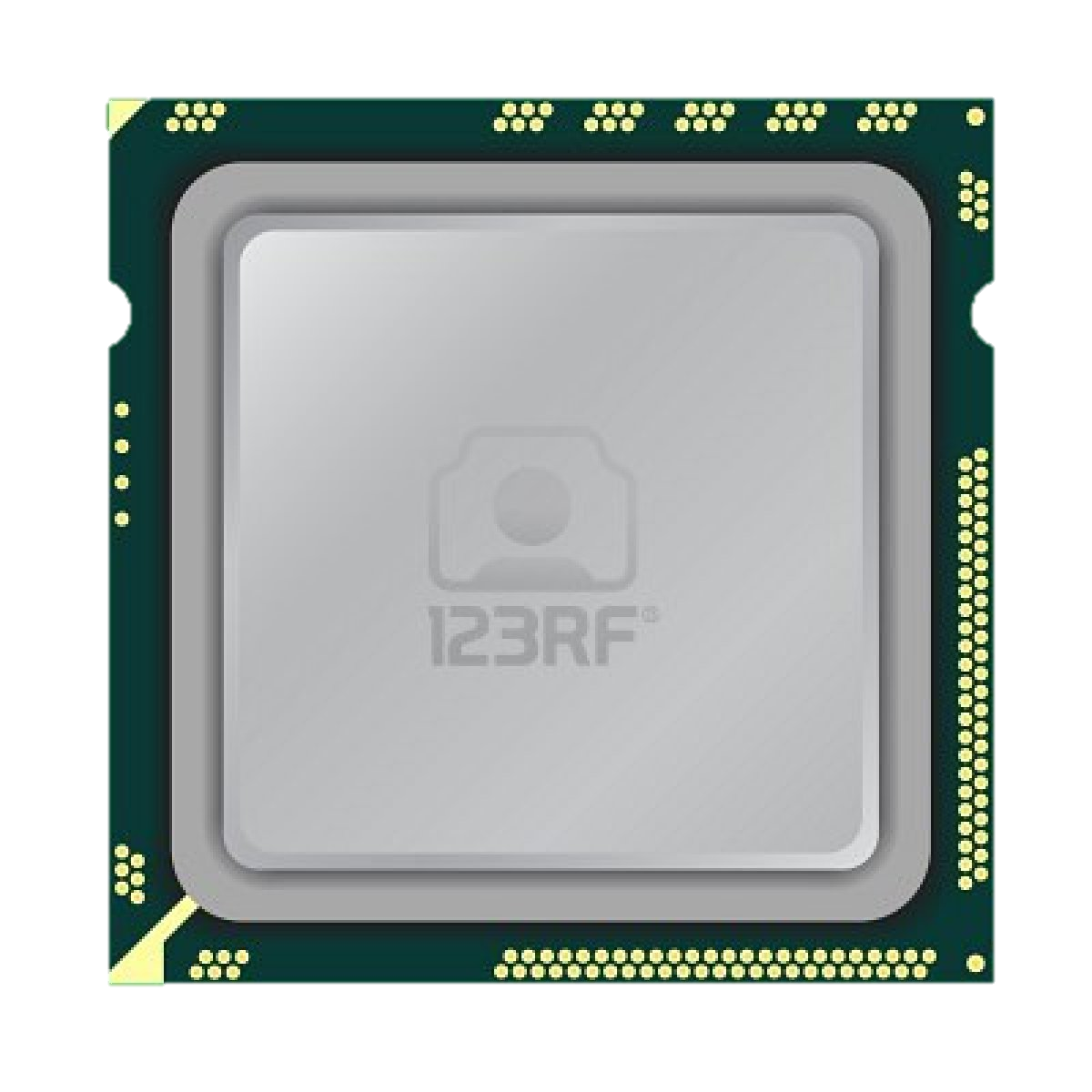 S
S
S
S
…
Kenzo Van Craeynest
6/11/2012
2
The effectiveness of heterogeneous multi-cores depends on workload-to-core mapping
flexible
throughput
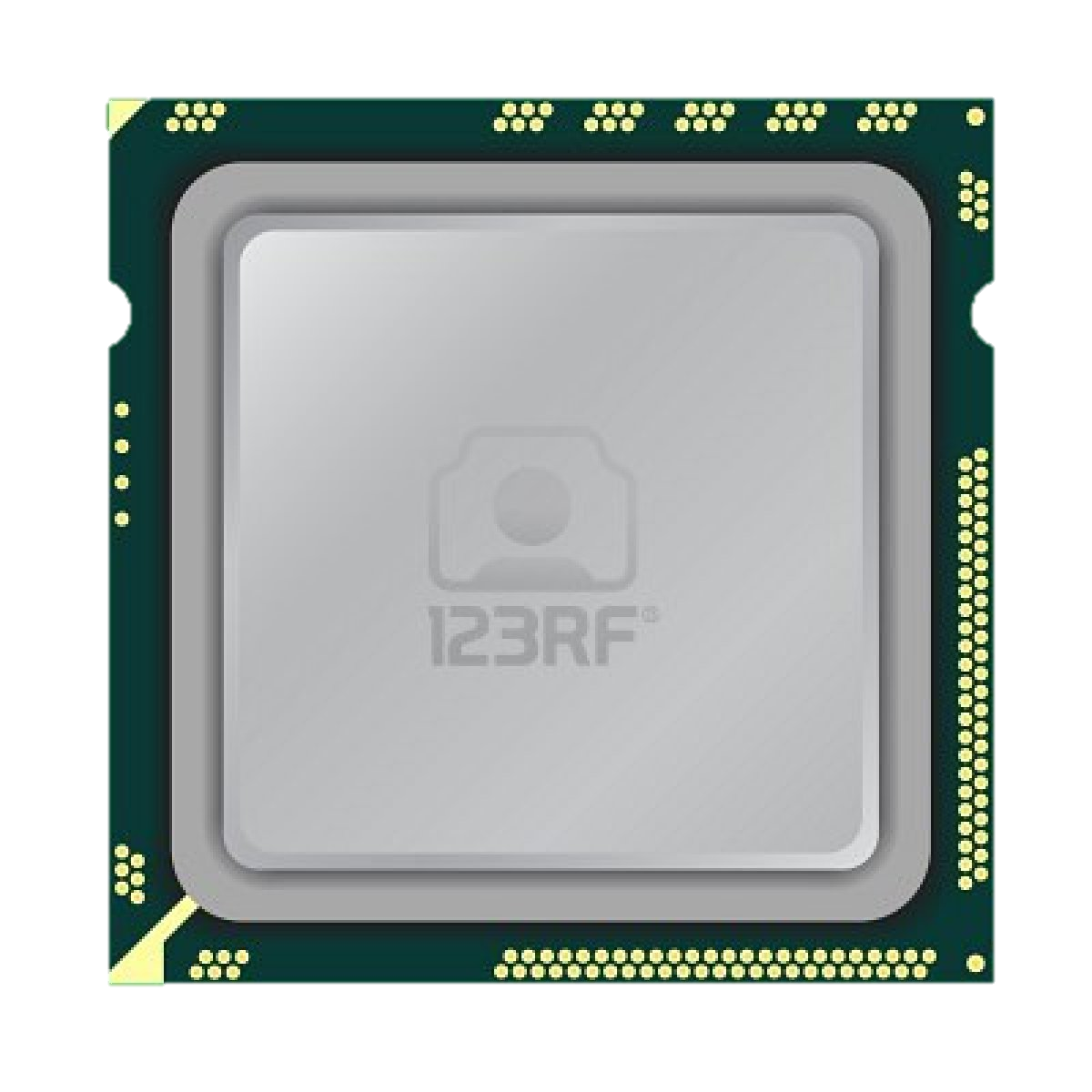 big high-performance cores
Application threads
B
B
B
power
…
?
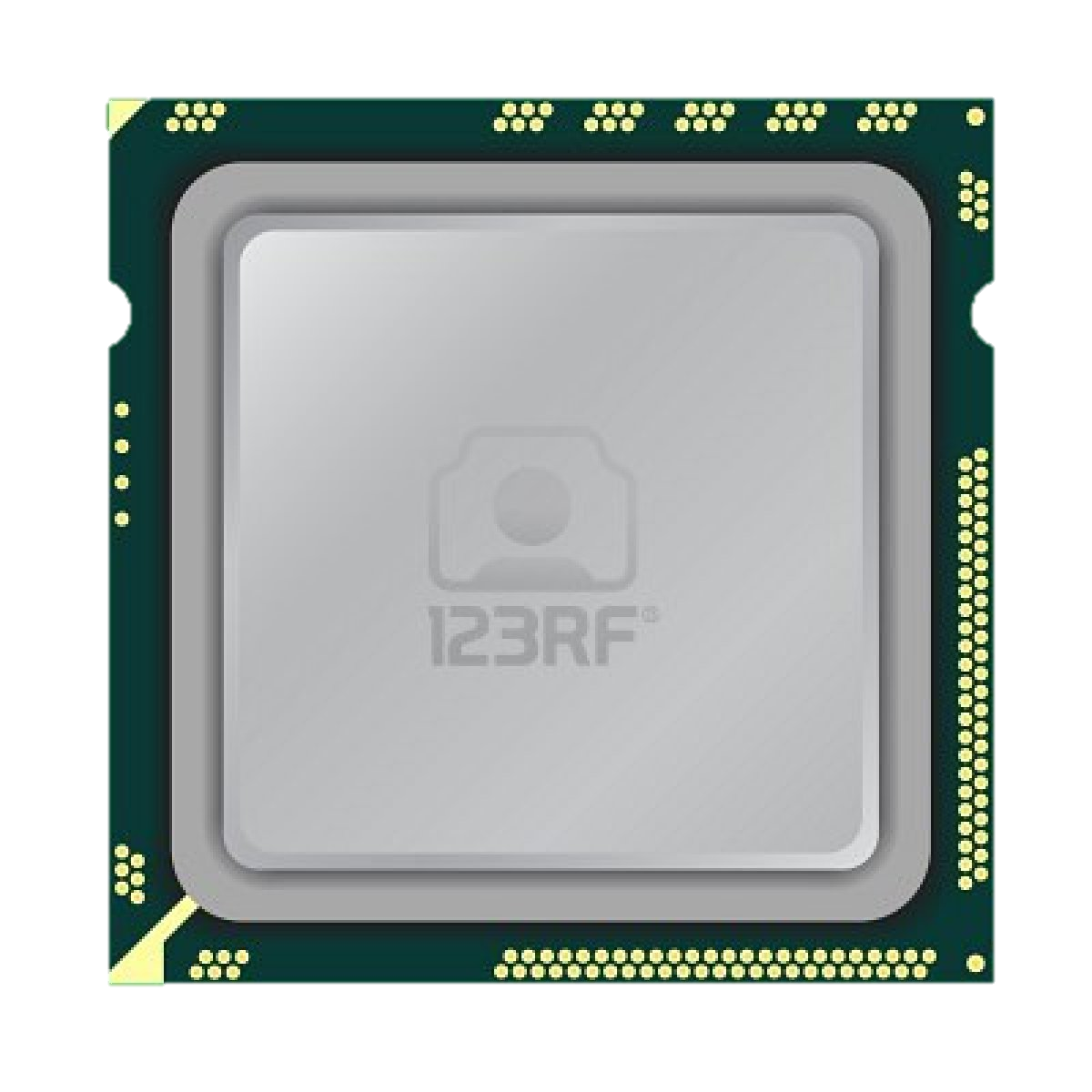 small power-efficient cores
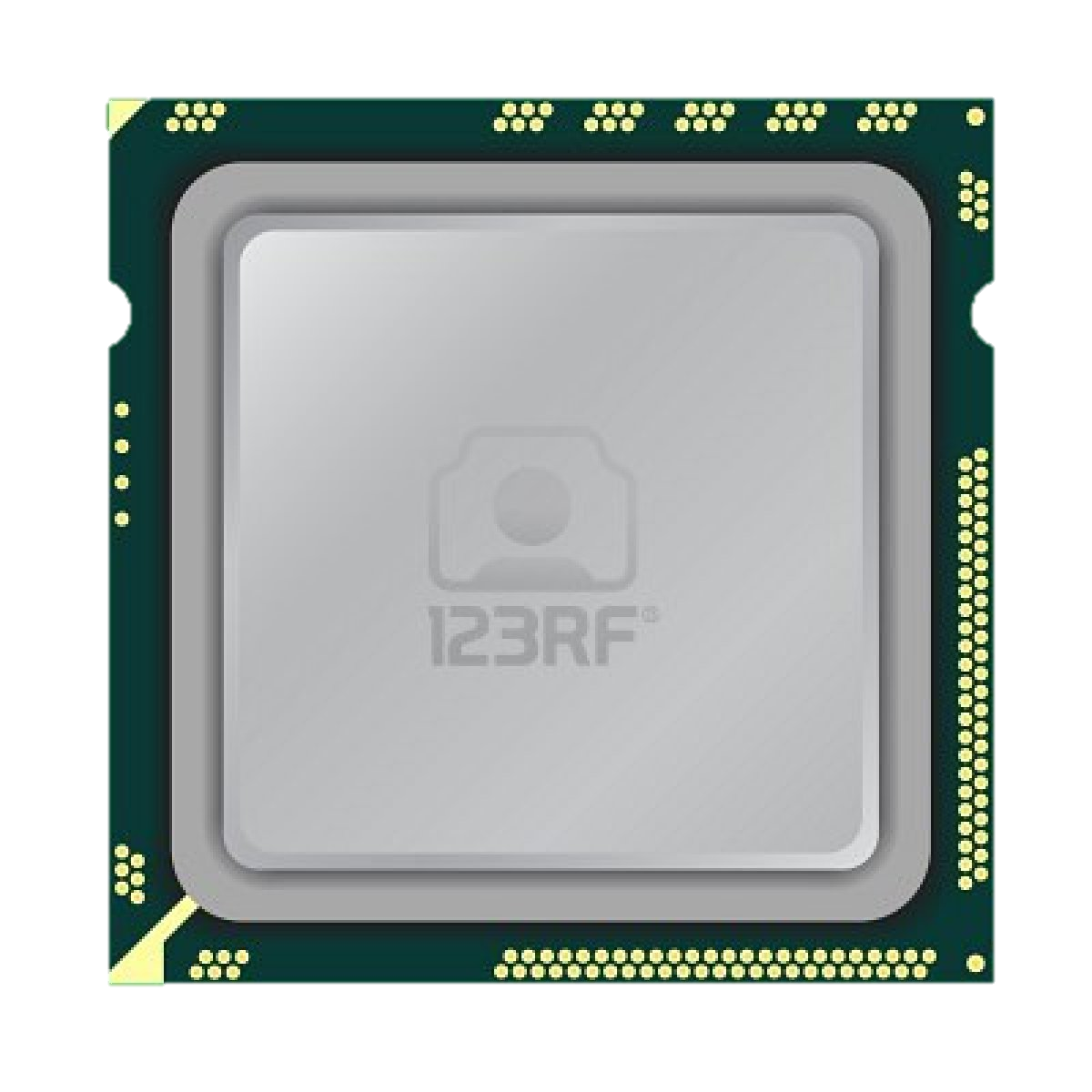 EDP
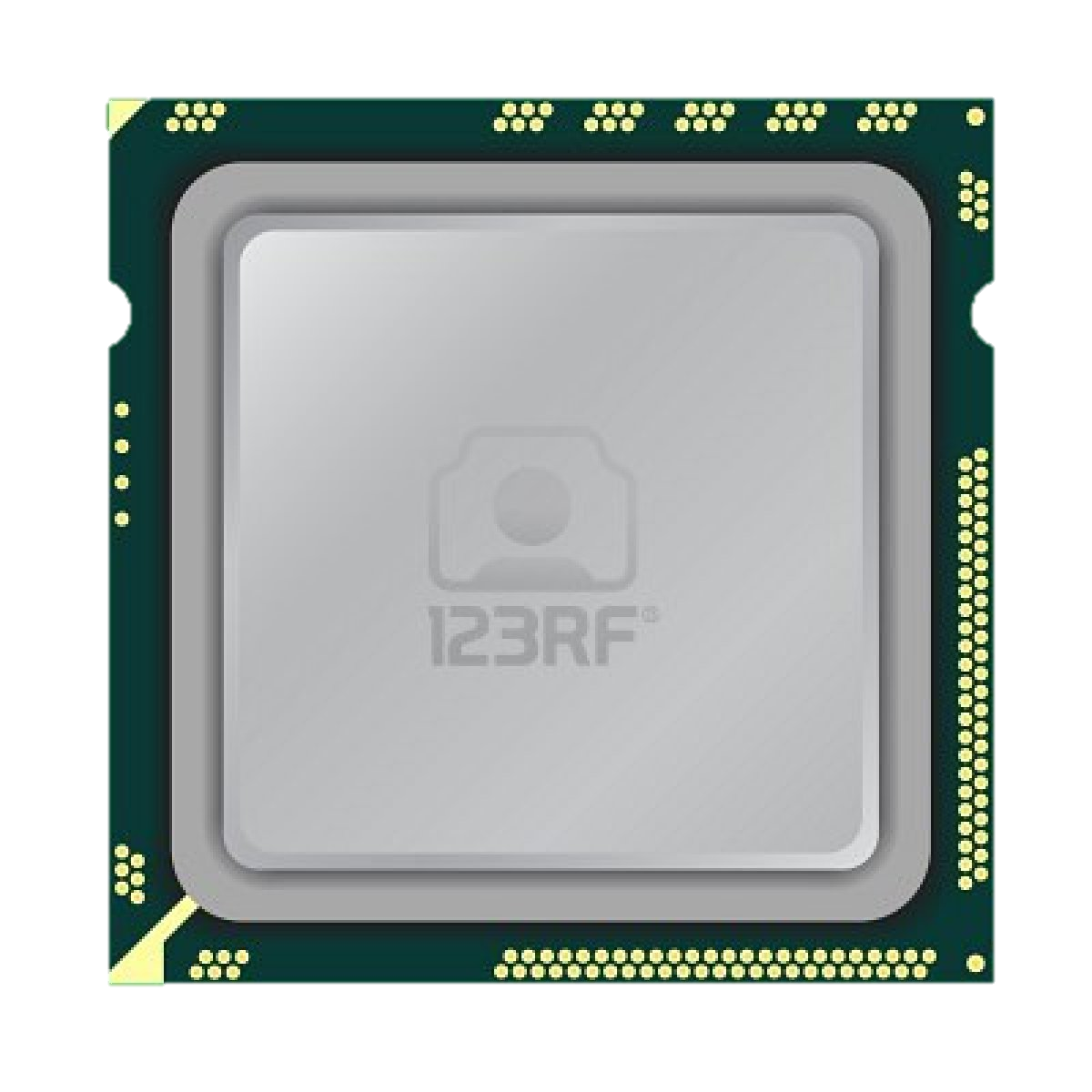 S
S
S
S
…
fairness
scalable
energy
Kenzo Van Craeynest
6/11/2012
3
Envisioning a scalable, flexible and multi-objective scheduling algorithm
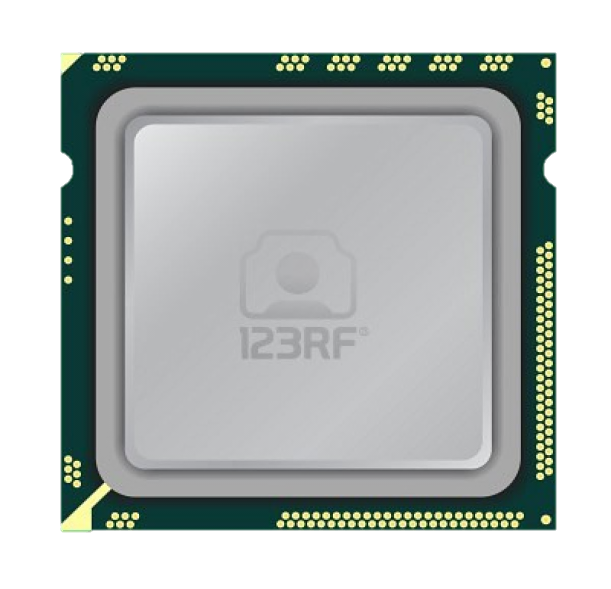 optimization criteria
estimated performance on small core
B
scheduler
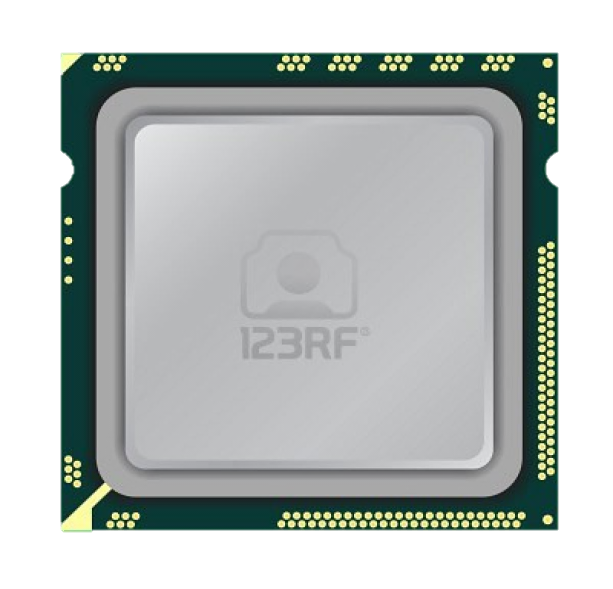 S
estimated performance on big core
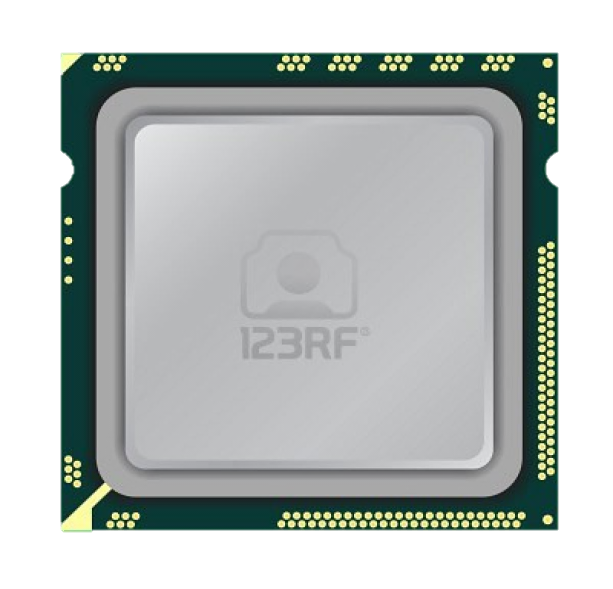 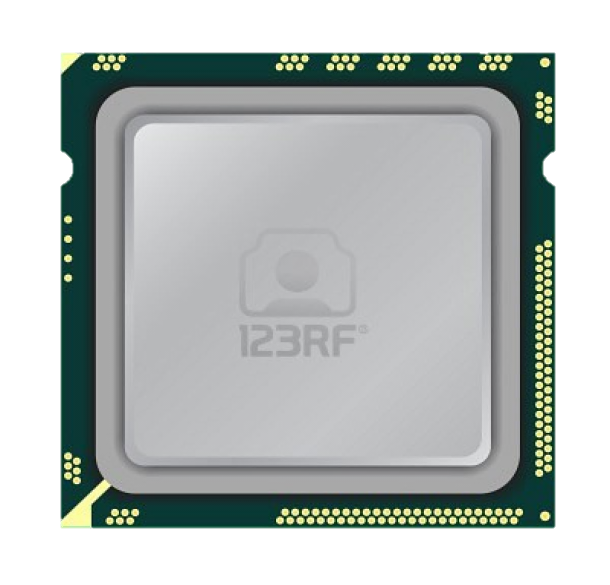 workload-to-core mapping
Kenzo Van Craeynest
6/11/2012
4
Commonly used scheduling practice
Profiling
Sampling
Significant part of prior art uses idea:
memory-intensive applications mostly wait for memory
schedule on small core
small performance decrease
big power savings
memory-dominance scheduling
waiting for memory
compute
time
schedule on small core
longer execution time
Kenzo Van Craeynest
6/11/2012
5
[Speaker Notes: A significant part of prior art uses this insight to base scheduling decision on.]
Observation: Memory-intensive applications should not always be scheduled on the small core
Kenzo Van Craeynest, VSSAD intern
6/11/2012
Small-core slowdown can be big or small for both memory-intensive and compute-intensive applications
Kenzo Van Craeynest
6/11/2012
6
Need to account for MLP in memory-intensive applications
out-of-order execution
issue loads
compute
core stalls: waiting for memory
time
intuition
in-order execution:
MLP preserved
in-order execution: MLP not preserved
time
time
Kenzo Van Craeynest, VSSAD intern
6/11/2012
Kenzo Van Craeynest
6/11/2012
7
[Speaker Notes: Make title shorter, but say the same thing

Add graph from last slide with arrows]
What about compute-intensive applications?
Kenzo Van Craeynest, VSSAD intern
6/11/2012
Both MLP and ILP are contributing factors for the small-core slowdown
Kenzo Van Craeynest
6/11/2012
8
[Speaker Notes: Unlike prior art that looks at memory-intensity alone, we do take into account cpi_base. This graph shows that this is very important]
Performance Impact Estimation (PIE)
estimating performance if the workload were to run on a different core type
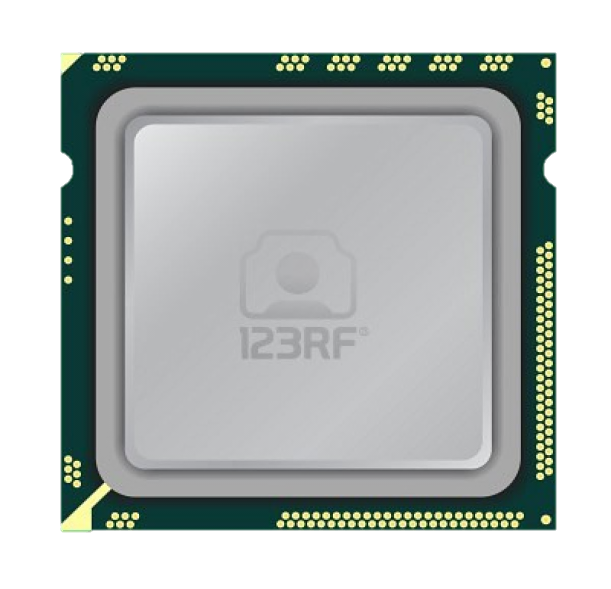 CPIsmall
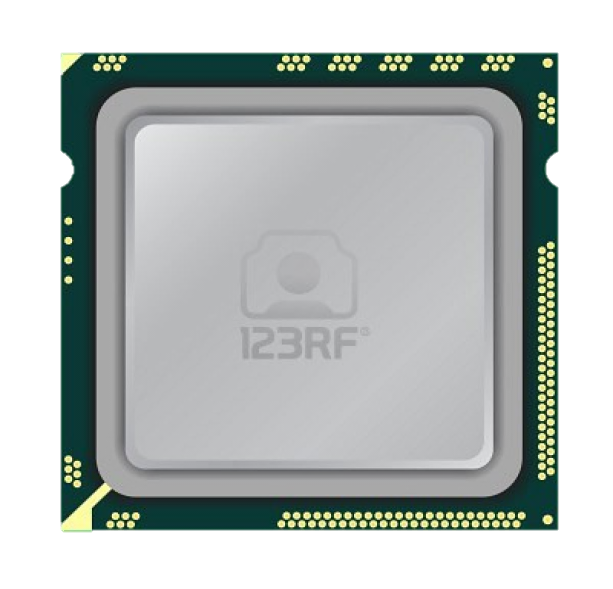 CPIbig
MLPbig
ILPbig
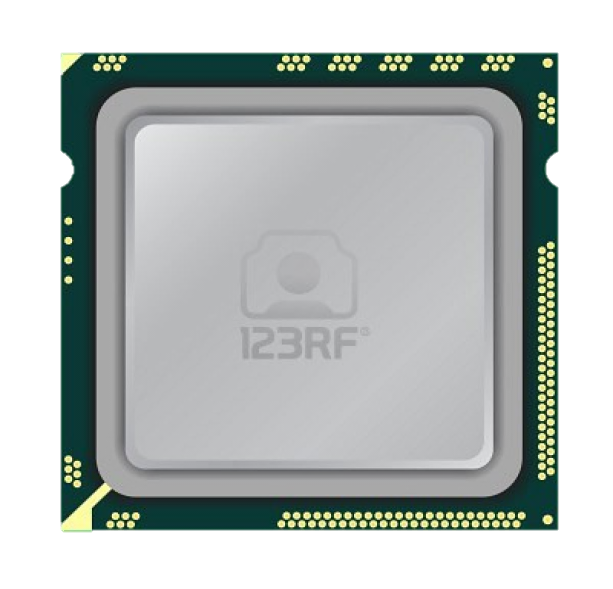 B
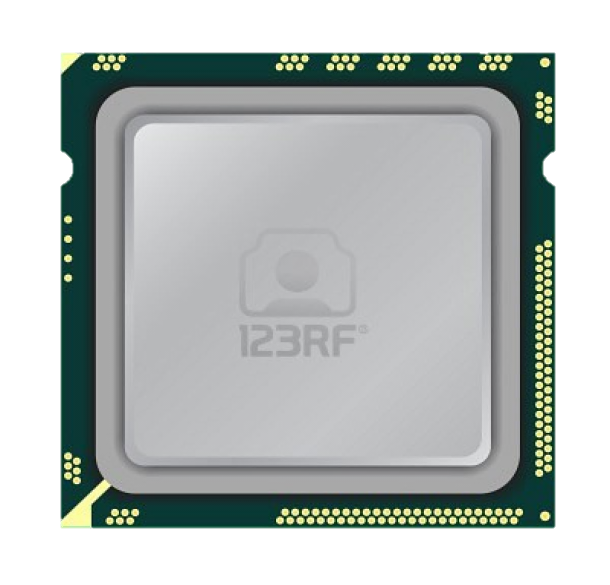 CPIbig
S
CPIsmall
MLPsmall
ILPsmall
Kenzo Van Craeynest
6/11/2012
9
Performance Impact Estimation (PIE)
Determine where application spends its execution time
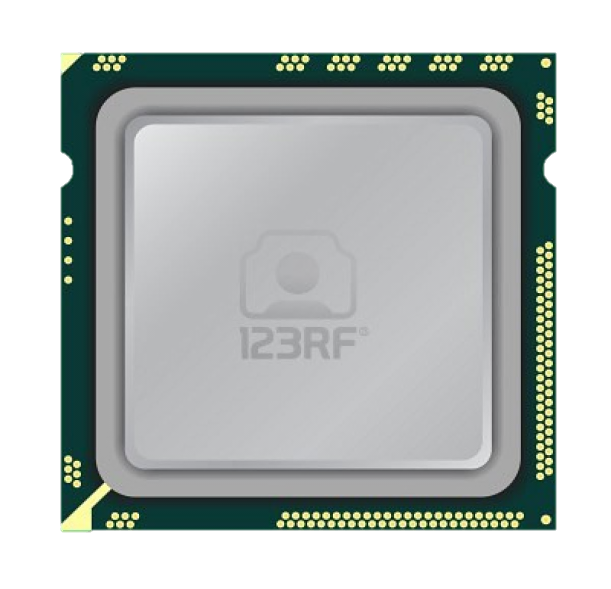 CPIsmall
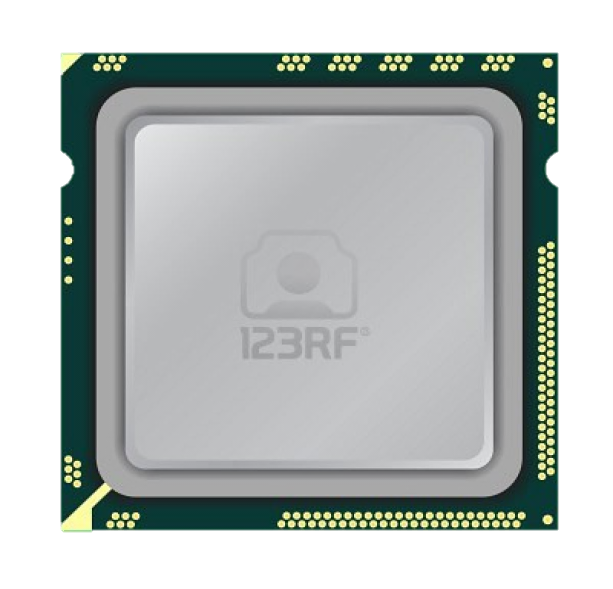 CPIbig
MLPbig
ILPbig
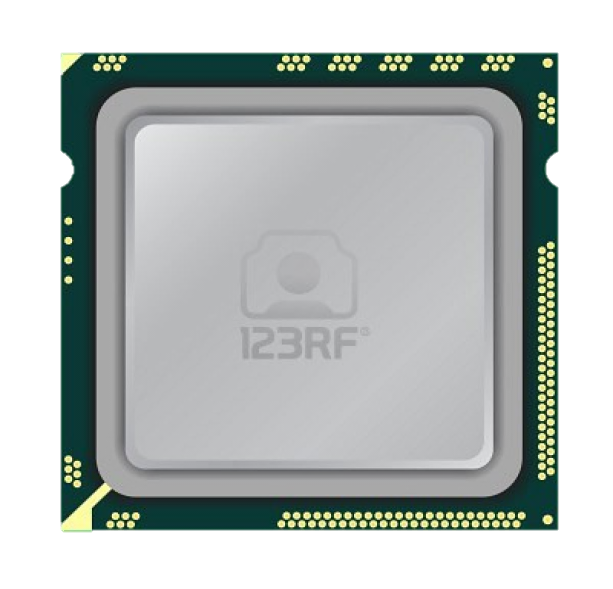 B
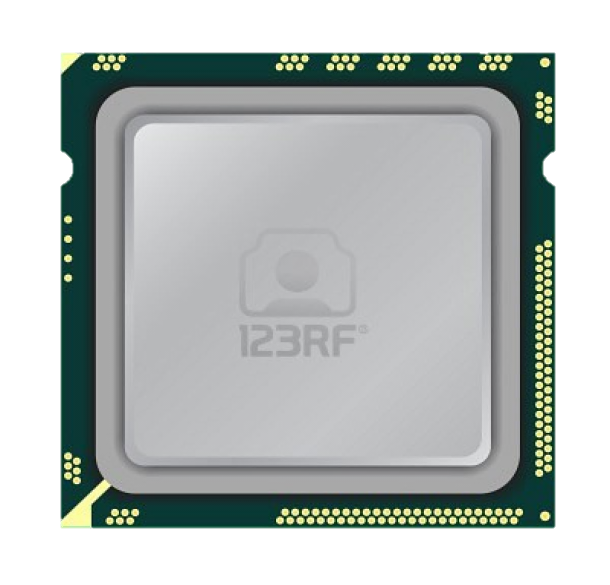 CPIbig
S
CPIsmall
MLPsmall
ILPsmall
Kenzo Van Craeynest
6/11/2012
10
[Speaker Notes: Color code the ILP and MLP]
Performance Impact Estimation (PIE)
Determine where application spends its execution time
Use change in MLP exposed to predict change in CPImem
Use change in ILP exposed to predict change in CPIbase
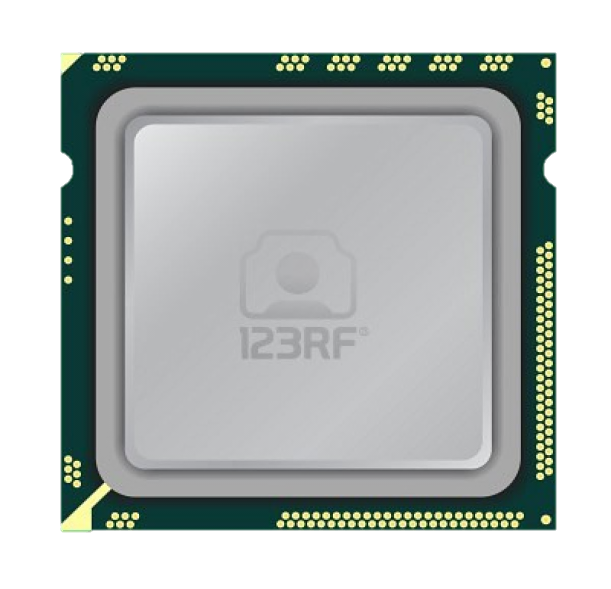 MLP change
CPIsmall
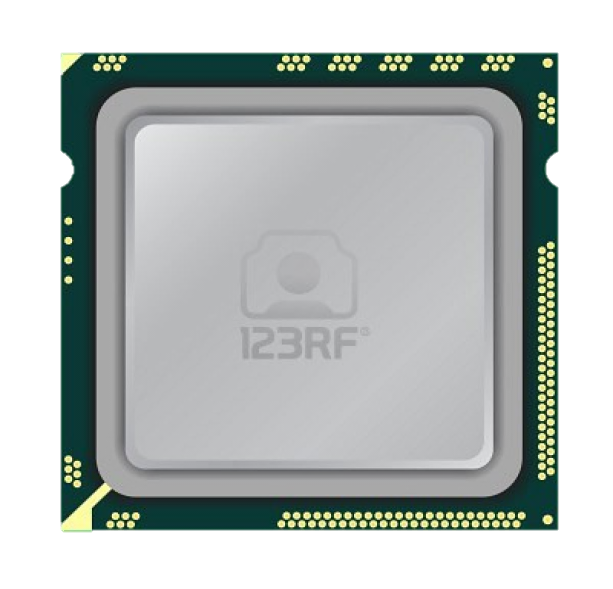 CPIbig
MLPbig
ILPbig
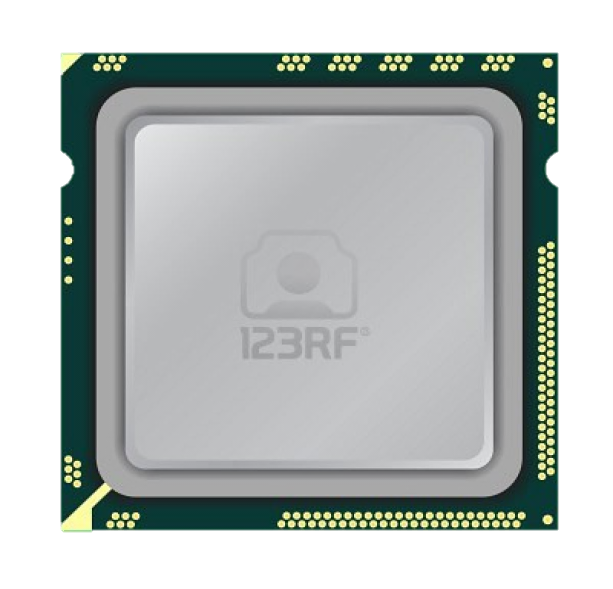 B
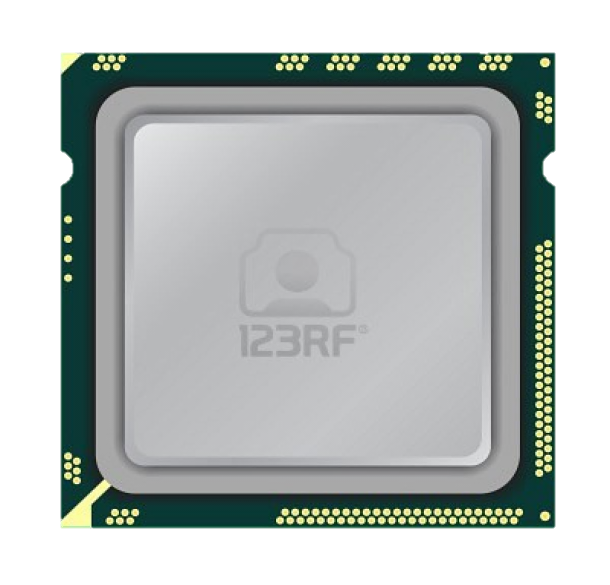 CPIbig
S
CPIsmall
MLPsmall
ILPsmall
ILP change
Kenzo Van Craeynest
6/11/2012
11
[Speaker Notes: Color code the ILP and MLP]
Formal representation of the PIE Model
predict
Kenzo Van Craeynest
6/11/2012
12
Running on small, predicting CPIbase,big
CPI
small core
predicted big core
Kenzo Van Craeynest
6/11/2012
13
Running on small, predicting MLPbig
Out-of-order execution:
head
ROB:
ROB size
CPI
Prob[ insn is a memory access ] = misses_per_instruction
MLPbig 	= average number of memory accesses in the ROB
	= misses_per_instruction * ROB_size
small core
predicted big core
Kenzo Van Craeynest
6/11/2012
14
Formal representation of the PIE Model
Kenzo Van Craeynest
6/11/2012
15
Running on big, predicting CPIbase,small
We use a model  based on the probability that x instructions will execute

Example: Prob[executing two instructions per cycle] ?
insn 3 must depend on insn 1 or insn 2
= dependency distance is <= 2
insn 2 cannot depend on insn 1
CPI
= dependency distance is > 1
predicted small core
*Small core =  4-wide in-order
big core
Kenzo Van Craeynest
6/11/2012
16
Running on big, predicting MLPsmall
In-order execution (stall on use):
producer
consumer
CPI
independent instructions
dependency  distance (D)
predicted small core
big core
Kenzo Van Craeynest, VSSAD intern
6/11/2012
Kenzo Van Craeynest
6/11/2012
17
Inputs for PIE model
Need hardware counters for
per-thread cache misses
memory stall cycles
Profile information for which PIE needs additional support
recording dependency distance distribution: 5 counters
tracking dependencies: 4 bits per architectural register
roughly 15-20 bytes of storage per core
Kenzo Van Craeynest
6/11/2012
18
Using PIE to determine a static schedule
1 in-order core / 1 out-of-order core
Private last-level cache
Selection of scheduling-sensitive workload mixes
84%
Kenzo Van Craeynest, VSSAD intern
6/11/2012
Kenzo Van Craeynest
6/11/2012
19
[Speaker Notes: Use bar charts instead]
Evaluating dynamic PIE scheduling
1 in-order core / 1 out-of-order core
Migration period: 2.5ms
Private last-level caches
See paper for
alternative cache hierarchies
different core counts
different small-to-big core ratios
PIE outperforms memory-dominance scheduling by 5.5% and sampling-based scheduling by 8.7%
Kenzo Van Craeynest, VSSAD intern
6/11/2012
Kenzo Van Craeynest
6/11/2012
20
See paper for
alternative cache hierarchies
different core counts
different small-to-big core ratios
Evaluating dynamic PIE scheduling
1 in-order core / 1 out-of-order core
Migration period: 2.5ms
Shared last-level cache
5.5%
8.7%
Kenzo Van Craeynest, VSSAD intern
6/11/2012
Kenzo Van Craeynest
6/11/2012
21
Conclusions and contributions
Using memory intensity, MLP or ILP alone as an indicator to guide workload scheduling decisions is insufficient
MLP
MLP
CPI
CPI
ILP
ILP
predicted small core
predicted big core
Each core can individually estimate performance on the other core types
small core
big core
Kenzo Van Craeynest
6/11/2012
22
Conclusions and contributions
PIE is scalable with core count
Requires limited hardware to collect profile information at runtime
Evaluate PIE for a variety of systems with varying core counts and cache configurations
PIE improves system performance by an average of 5.5% over recent state-of-the-art scheduling proposals and by 8.7% over a sampling-based scheduling policy
Kenzo Van Craeynest, VSSAD intern
6/11/2012
Kenzo Van Craeynest
6/11/2012
23
Questions?
Kenzo Van Craeynest
6/11/2012
24
Dynamic Thread Migration: Sampling
Previous results encourage a sampling based approach
frequent migration doesn’t hurt performance (much)
Periodically force thread on each core type and measure performance difference
B
S
…
time
forced migration
forced migration
…
time
evaluation
evaluation
Kenzo Van Craeynest, VSSAD intern
6/11/2012
Dynamic Thread Migration: Sampling
Previous results encourage a sampling based aproach
frequent migration doesn’t hurt performance (much)
Periodically force thread on each core type and measure performance difference
doesn’t scale well: big core quickly becomes bottleneck








very few insight is gained: observation only
slower to adapt to phase changes
B
…
time
S
…
time
S
…
time
Kenzo Van Craeynest, VSSAD intern
6/11/2012
State of the art
Profile based [Chen and John]
needs offline information
Sampling based [Kumar et al., Becchi and Crowley]
does not scale well with increasing core (type) count
migration overhead
slow to adapt to phase changes
A proxy to predict relative performance
stall cycles
execution speed
cpu utilization
memory stall cycles
Biggest core first scheduling [Li at al.]
Maximize utilization of the big core
Kenzo Van Craeynest
6/11/2012
27
PIE accurately predicts the relative performance differences between the big and small cores
Estimate big(small)-core performance while executing the workload on a small (big) core







Average absolute prediction error of 9% and 13%
Kenzo Van Craeynest
6/11/2012
28
Static scheduling using PIE
Heterogeneous  (1 big,1 small) multi-core 
e.g., ARM’s big.LITTLE
PIE to determine the workload-to-core mapping
Memory-dominance scheduling:
always scheduling memory-intensive workloads on the small core.
Kenzo Van Craeynest
6/11/2012
29
Static scheduling using PIE
4 core heterogeneous multi-core 
e.g., NVidia’s Kal-El
PIE to determine the workload-to-core mapping
Memory-dominance scheduling:
always scheduling memory-intensive workloads on the small core.
Kenzo Van Craeynest
6/11/2012
30
Performance impact varies across applications
Simulation based study
small
big
relative performance
Scheduling for heterogeneous multi-cores is a significant problem
Kenzo Van Craeynest
6/11/2012
31
Both ILP and MLP are important for scheduling
compute-bound
memory-bound
Quantifying migration overhead
1 application, 2 identical cores
Migrate application every x ms
Shared last-level cache (4MB)
Kenzo Van Craeynest, VSSAD intern
Kenzo Van Craeynest, VSSAD intern
6/11/2012
6/11/2012
Kenzo Van Craeynest
6/11/2012
33
Caveat: high performance degradation if data not preserved in LLC
1 application, 2 identical cores
Migrate application every x ms
Private last-level cache (4MB), LLC powered off
Kenzo Van Craeynest, VSSAD intern
6/11/2012
Kenzo Van Craeynest
6/11/2012
34